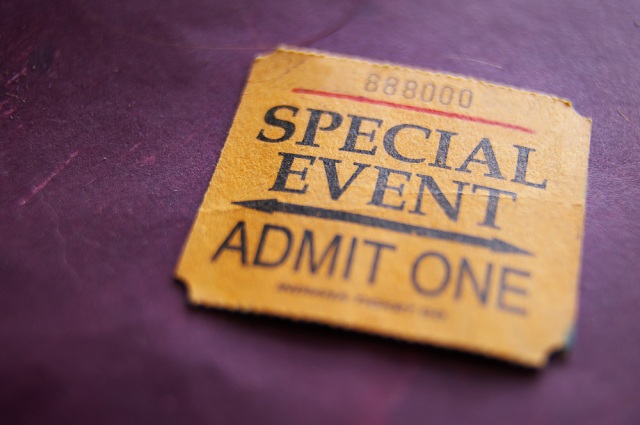 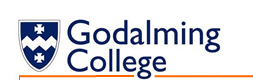 INTRODUCTION/OVERVIEW Unit 21 – Events Organisation in Hospitality.
UNIT 21 – EVENTS ORGANISATION
You will gain a knowledge and understanding of the features of different types of events (e.g. Parties/Weddings/Festivals/Concerts/Sports/Charity Events).You will learn about planning considerations and tasks, skills and staff required at events and the key safety requirements.Students must also devise 2 event proposals to meet a specific client brief.
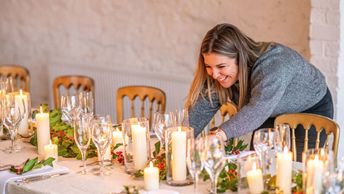 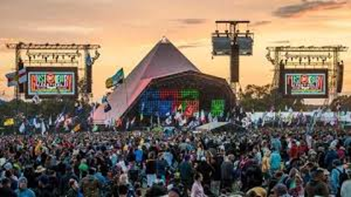 Assignments:
21.1 	A) Introduction to the industry 
	B) Research 2 different events (and their features).

21.2 	Tasks and skills required for planning/running events 	(applied to 2 event proposals which you must compile).

21.3 	Planning considerations for different events.

21.4	Safety, security and crowd management.
21.1
A) Introduction to the industry
Write a 1 side (minimum) Introduction to the Events Industry.
This should cover:
Define the term “Event” and what is meant by “Event Planning” and “Event Management”.
Describe (with examples) the different forms that events may have.
Give examples of how the size of events can be categorised.
Describe (with examples) different functions that events may have.
Discuss the size of the UK Events Industry.
Give examples of the different types of jobs available in the UK events industry.
Discuss how the impact of COVID 19 on the UK events industry.
Introduction
What do we mean by “Events”?


Think of as many different types of events you can think of……..
What are Events?
An occurrence at a given place and time; a special set of circumstances; a noteworthy occurrence (Donald Getz – Event Studies: 2007).

By definition, events have a beginning and an end, and only occur once.
Planned Events:
Live, social events, created to achieve specific outcomes (including those related to business, the economy, culture, society and entertainment) (Getz; 2007)
Examples of “outcomes”?
Event Planning = Devising a timed plan for an Event.
Event planning includes budgeting, establishing timelines, selecting and reserving the event sites, acquiring permits, planning food, coordinating transportation, developing a theme, arranging for activities, selecting speakers and keynotes, arranging for equipment and facilities, managing risk, and developing contingency plans.


Event management = Event management is the application of project management to the creation and development of small and/or large-scale personal or corporate events such as festivals, conferences, ceremonies, weddings, formal parties, concerts, or conventions.
Different “Forms” of Events
Cultural Celebrations.
Festivals
Political and state event
Arts and entertainment
Corporate (Conferences/Conventions)
Education/scientific
Exhibitions
Sports
Recreational
Private (weddings, parties etc.)
Other events?
Different Sizes of Events
Depends on:
Budget
Number attending
Size of the venue
Common “Functions” of Events:
Prestige/premier events (high quality/exclusive, attracts high profile guests).
Media events (promotion of products).
Cause-related events (raise awareness/money).
Corporate events (business related).
Publicity stunts (attracting attention).
Spectator events (entertainment/presentation).
Participant events (Sport/Art/Celebration).
Special events (one-offs).
The UK Events Industry
https://www.eventbrite.co.uk/blog/academy/uk-event-industry-in-numbers-ds00/

Use this link to help you describe the diversity of the UK events industry, as well as some statistics relating to its size/value to our economy.
Jobs in the UK Events Industry
https://www.prospects.ac.uk/jobs-and-work-experience/job-sectors/hospitality-and-events-management/overview-of-the-hospitality-and-events-sector-in-the-uk

https://www.eventmanagerblog.com/emerging-roles-in-the-event-industry
COVID?
https://www.plasa.org/we-make-events/

Discuss how COVID 19 has impacted on the UK events industry so far…
21.1
B) Research 2 different events (and their features).
You have been asked to prepare 2 illustrated A3 posters containing information relating to 2 different types of events. These are aimed at new staff, to help raise their awareness of different types of events and their features.

See 21.1 Part B ppt.
21.2
Tasks and skills required for planning/running events 	
(applied to 2 event proposals which you must compile).
21.2
You will be describing the tasks required for Planning events.

Then, you will apply these, by planning 2 proposals for a chosen client’s event.

You will also be exploring the roles/skills/qualities required for planning/managing events.
Creating an event – behind the scenes.
Think of the different tasks that go into the Planning, Organising and Running of events 
(click on the hyper-links below).

Wonderland Events (case studies showing different types of media events)

Merlin Events (unique venues for an event)
21.3
21.3 	Planning considerations for different events.
You will be examining the considerations for planning/management of large-scale events.

You will research 2 events, then compare their planning/management.

https://www.iow.gov.uk/azservices/documents/2820-EOP-Bestival-2013-V1-3-FINAL-v3.pdf
21.4
Safety, security and crowd management.
You will be learning about the risks/hazards involved with staging large-scale events.

These can relate to…
Health & Safety – examples?
Security – examples?
Crowd management – examples?